Кафедра педагогики и  психологии с курсом ПО
Теории развития
Канд. психол. наук, доцент Артюхова Т.Ю.




Красноярск, 2017
План
Ранние теории: теория Д.Локка и теория развития Ж.-Ж.Руссо. 
Теория созревания А.Гезелла. 
Бихевиористические теории развития. Теория научения: И.Павлов, Д.Уотсон, Б.Скиннер. 
Теория социального научения А.Бандуры.
 Исследования интеллектуального развития ребенка. Теория Ж.Пиаже.
 Культурно-историческая концепция развития высших психических функций Л.С.Выготского. 
Сравнение подходов Пиаже и Выготского к решению вопроса об отношении обучения и развития ребенка.
 Психоаналитические теории развития. Теория Фрейда Теория развития К.Юнга в период взрослости. 
Теория привязанности Д.Боулби и М.Эйнсворт. 
Н.Хомский и его теория языкового развития. 
Теория развития Э.Эриксона. Основные положения теории Э.Эриксона. Понятие психосоциального кризиса. Содержание психосоциальных кризисов в разные возрастные периоды.
Ранние теории: теория Д.Локка и теория развития Ж.-Ж.Руссо
Джон Локк (1632-1704), новорождённый человек - «tabula rasa» (чистая доска), 
отказался от традиционной для своего времени т. з. о врождённости человеческих идей 
дал обоснование опытного происхождения знаний, 
разработал эмпирическую теорию познания. 
решающая роль воспитания и окружающей среды в формировании личности растущего человека
три основные направления воспитания: физическое, нравственное и умственное
Жан-Жак Руссо (1712-17878)
«естественное воспитание»,   
«Эмиль, или о воспитании» (1762): «Всё хорошим выходит из рук Творца, всё вырождается в руках человека»
Этапы возрастного развития
-
Младенчество (от 0 до 2-х лет)- инстинкты и полная зависимость от взрослых. ! физическое Р. и укрепления здоровья; речь - естественным путем без искусственного ускорения данного процесса,
«сон разума» (от 2 до 12 лет) - осознают себя как личность, становятся относительно самостоятельными, проявляют любопытство и познавательный интерес к тому, что происходит вокруг, не способны к логическому и абстрактному мышлению. Обучать наукам и давать нравственные наставления пока рано. укреплять здоровье и развивать внешние чувства воспитанников
от 12 до 15 лет время для активного интеллектуального развития
24-25 л.,  самостоятельная жизнь, трудовая деятельность, гражданские обязанности, социальные вопросы, семья
Теория созревания А.Гезелла
Бихевиористические теории развития. Теория научения: И.Павлов, Д.Уотсон, Б.Скиннер
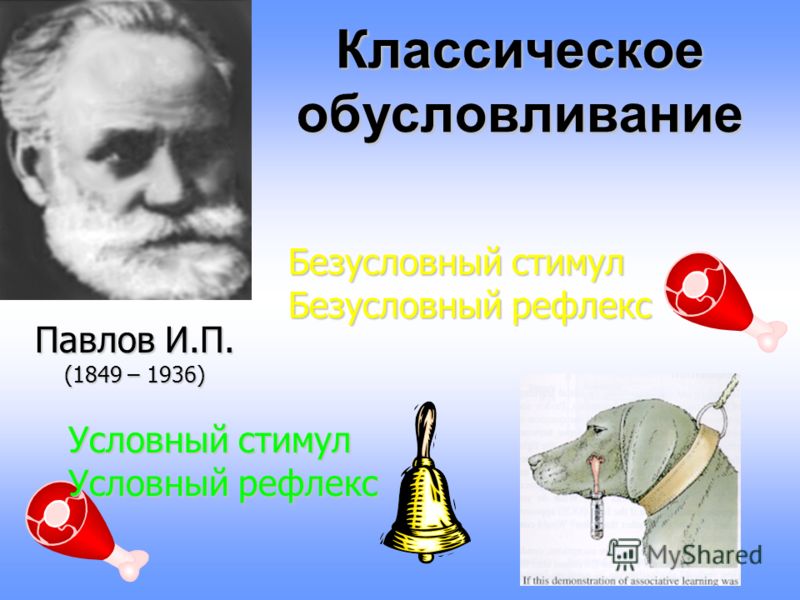 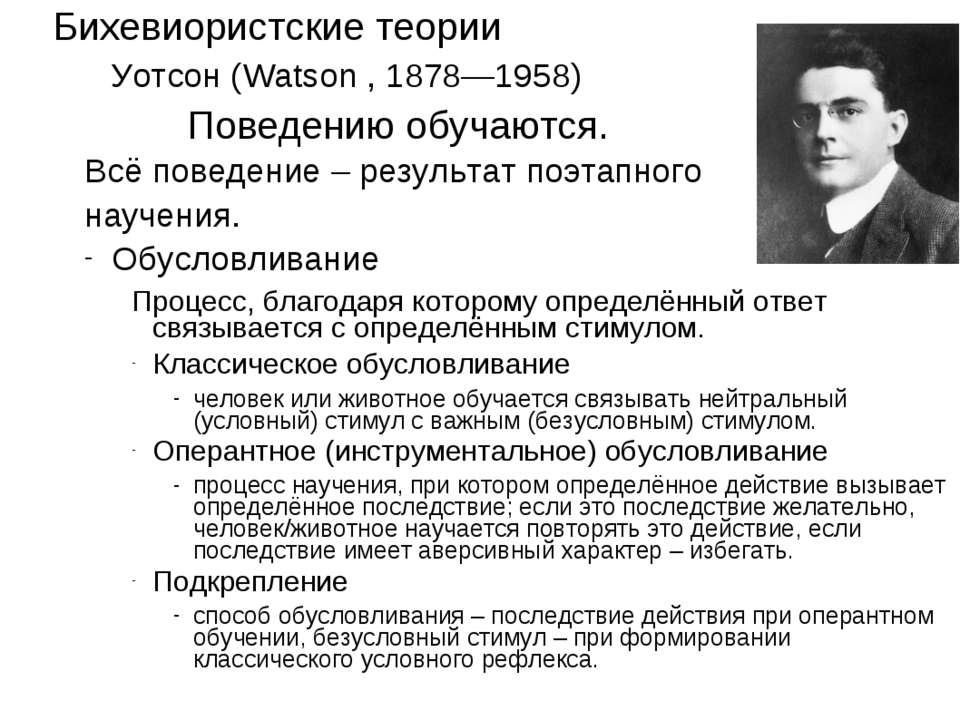 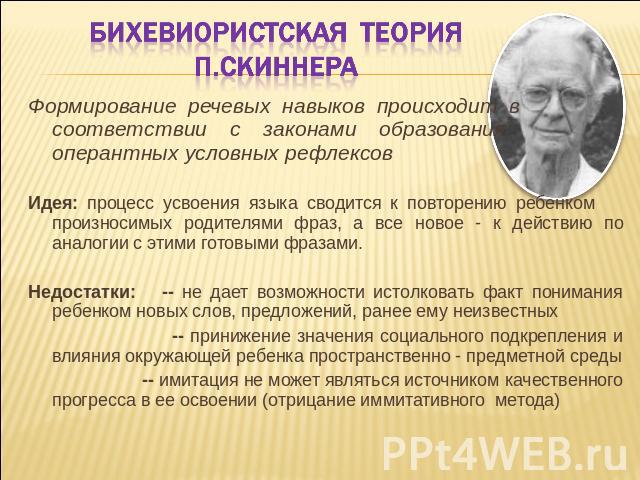 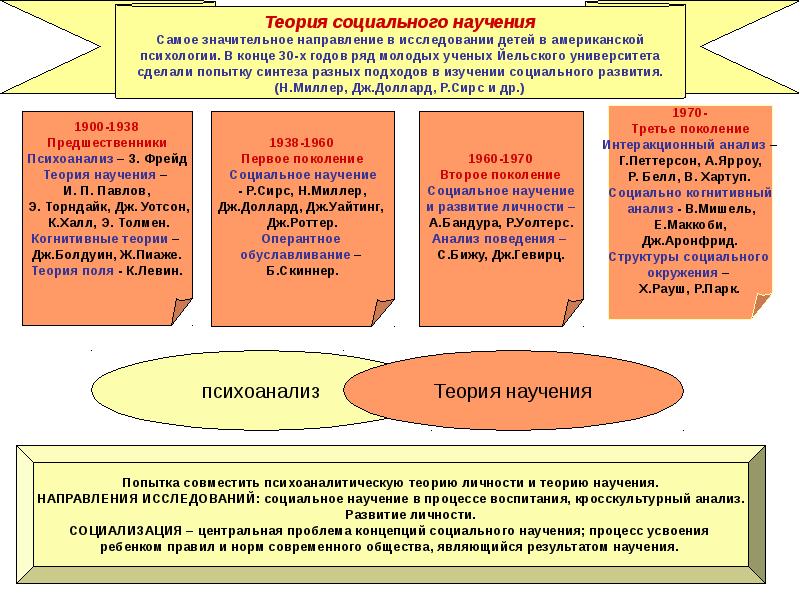 Теория социального научения А.Бандуры
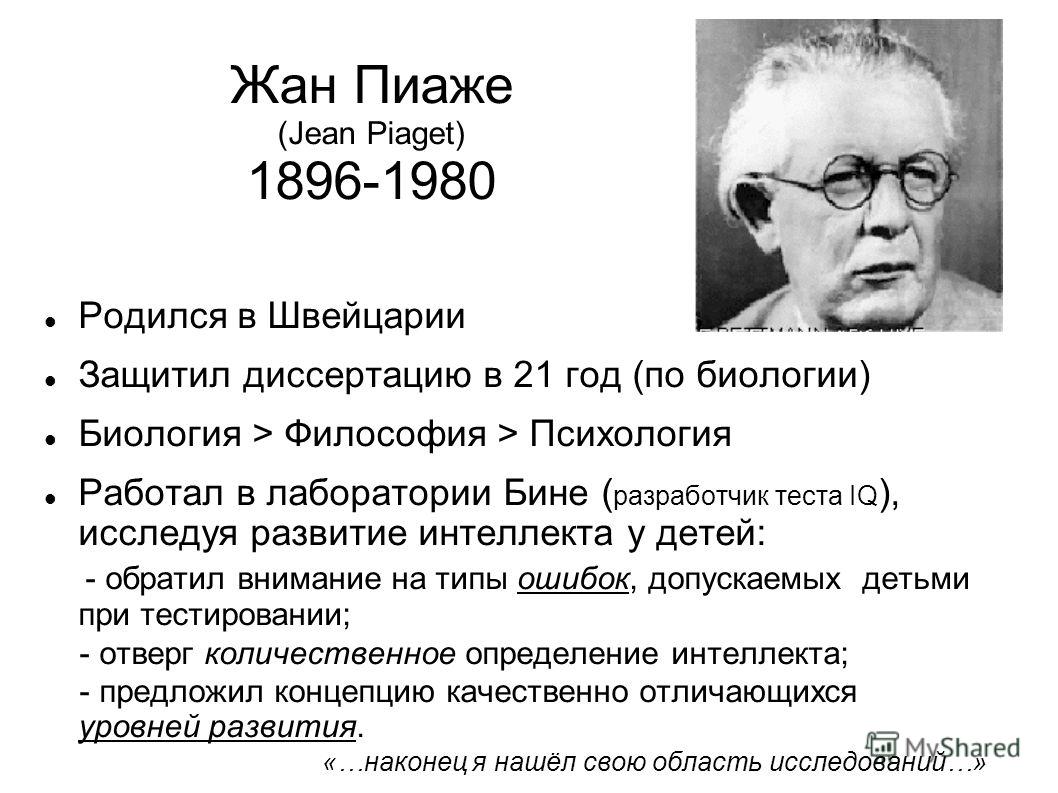 Исследования интеллектуального развития ребенка. Теория Ж.Пиаже
Четыре основные стадии развития интеллекта:
сенсомоторный период  (0-1,5г — 2 лет),

дооперациональное мышление  (от 2 до 7л),

стадия конкретных операций (от 7 до 11 л),

стадия формальных или пропозициональных операций (от 11-12 до 14-15 лет).
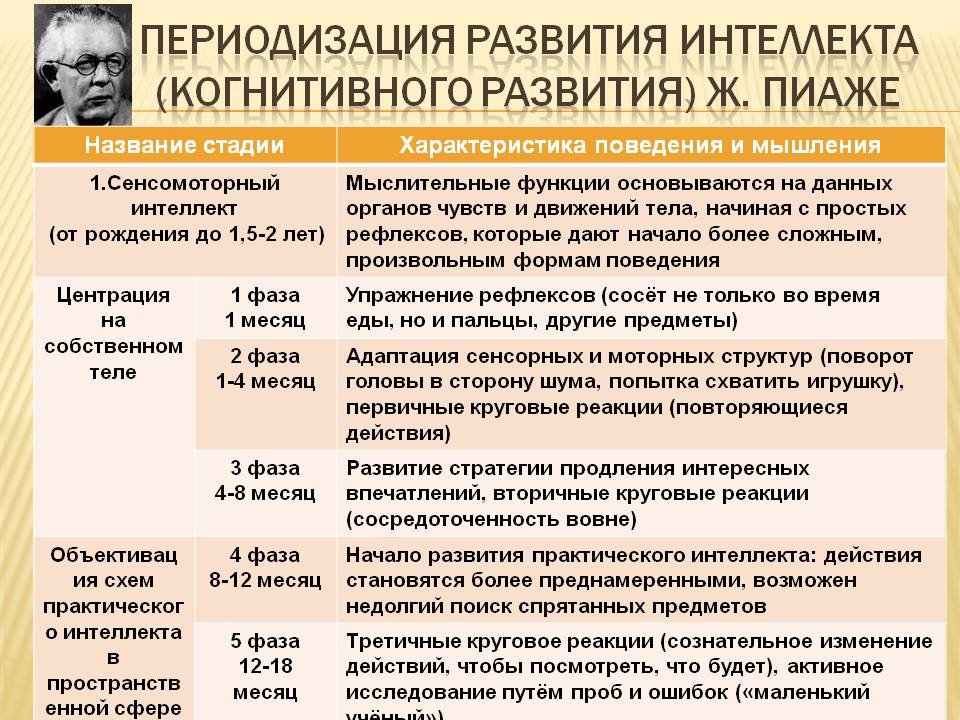 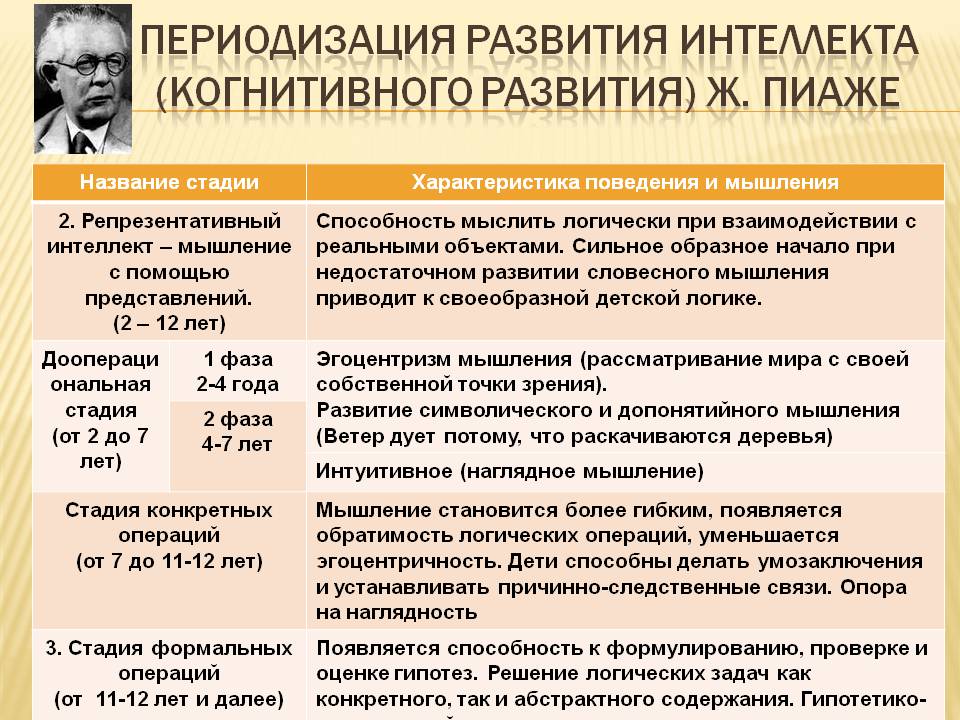 Культурно-историческая концепция развития высших психических функций Л.С.Выготского
В работе «Проблема возраста» (1934) 
Л.С. Выготский…предположил, что онтогенез есть регулярный процесс смены стабильных и критических возрастов
Выготский Л.С.
Сравнение подходов Пиаже и Выготского к решению вопроса об отношении обучения и развития ребенка
«Мышление и речь» (1934), вопросу об эгоцентрической речи. 
отсутствие  учёта социальной и культурной среды.
Различия взглядов в понимании источника и движущих сил психического развития. 
Пиаже: умственное развитие как спонтанный, независимый от обучения процесс, который подчиняется биологическим законам. 
Отечественные психологи: источник умственного развития ребёнка в его среде, а само развитие рассматривают как процесс присвоения ребёнком общественно-исторического опыта. 
Экспериментальные исследования (Запорожец А. В., Гальперин П. Я., Эльконин Д. Б.) показали, что не логические операции, а ориентировка в предметах и явлениях есть важнейшая часть всякой человеческой деятельности и от её характера зависят результаты этой деятельности.
Психоаналитические теории развития. Теория Фрейда
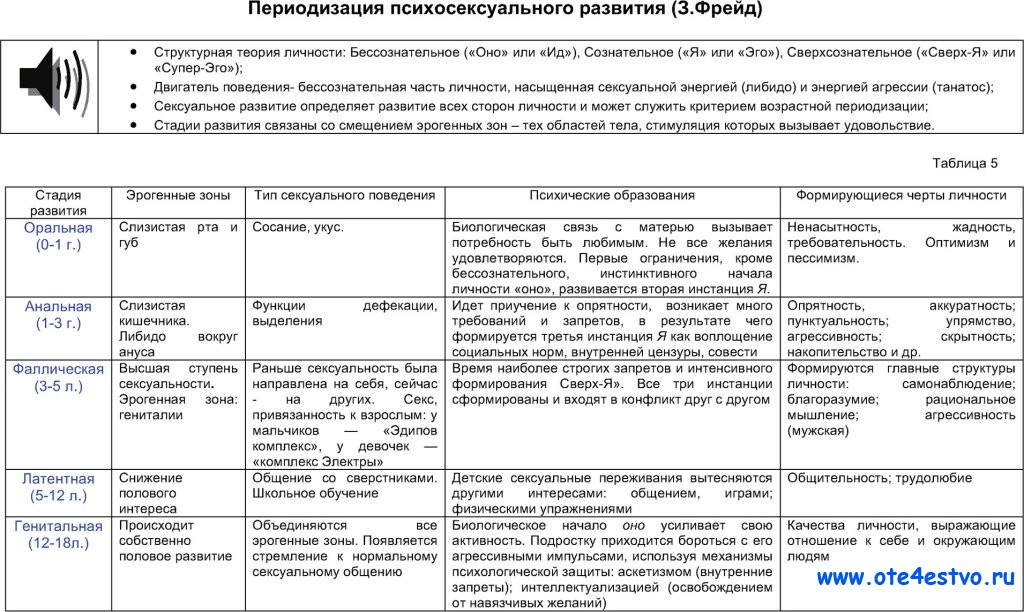 Учение К.Г. Юнга о психологических типах
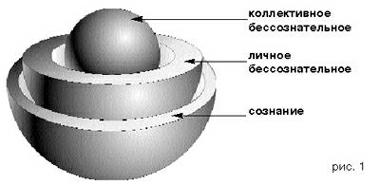 Психология личности
Теория развития К.Юнга в период взрослости
От пубертата до 35–40 лет — это время внешней экспансии
Между 35 и 40 годами человек начинает ощущать, что цели и стремления, когда-то казавшиеся вечными и непреходящими, вдруг потеряли свое значение
Середина жизни 
Старость 

«Я использую термин “индивидуация” для обозначения такого процесса, посредством которого достигается психологическая ин-дивидуальность, т. е. нераздельное, неделимое единство, некая “целостность”»
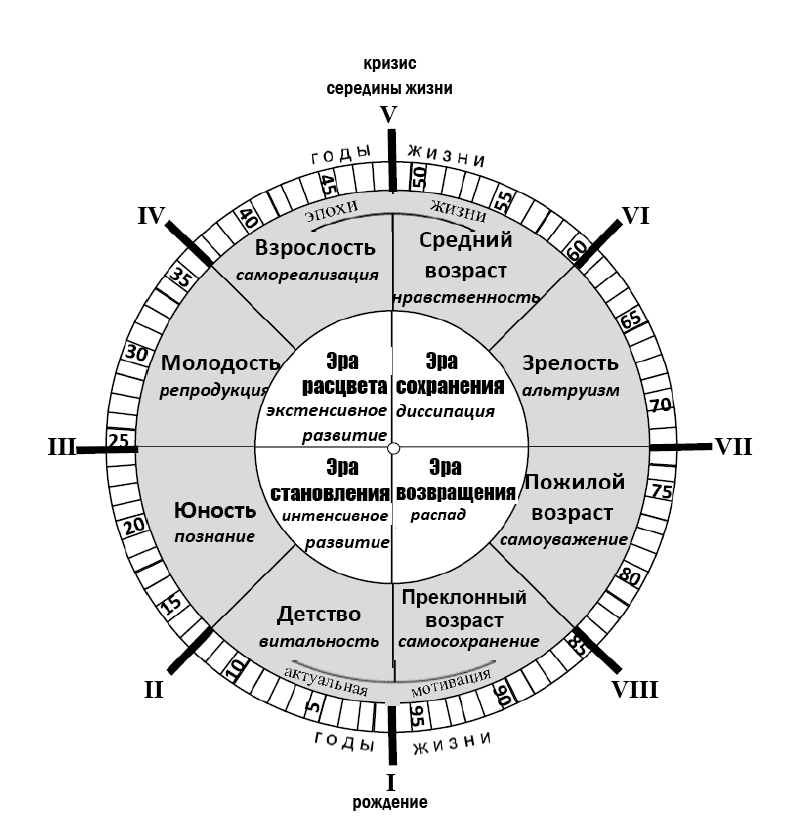 Теория привязанности Д.Боулби и М.Эйнсоурт (Эйнсворт)
Привязанность – стремление к близости, при достижении которой человек обретает чувство безопасности
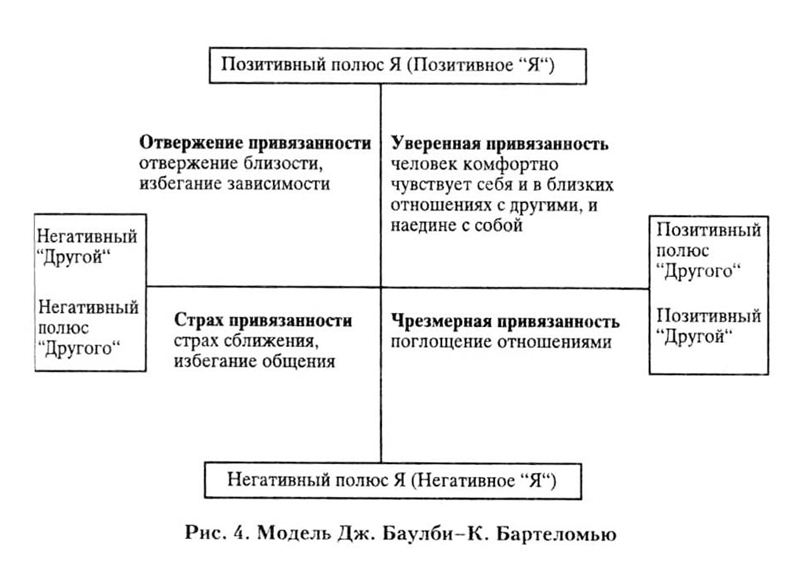 Стили привязанности (по Дж.Боулби)
Безопасная (качество ухода), 
Тревожно-избегающая (матери говорят ребенку теплые слова, играют с ребенком, но не проявляют тесный контакт), 
Двойственно-сопротивляемая (непоследовательное поведение матери), 
Дезорганизационно-контролируемая привязанность (смесь, часто встречается у детей, матери которых были жертвами жестокого обращения)
Этапы становления привязанности (по  Р. Шэффер и П. Эмерсон, продольное исследование, 60 младенцев)
Н.Хомский и его теория языкового развития
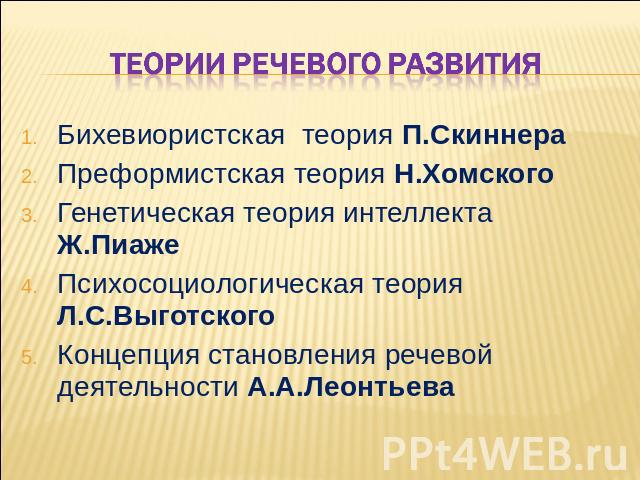 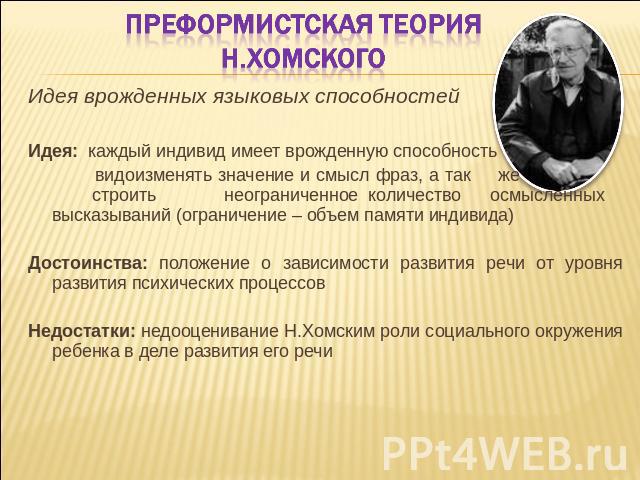 Эпигенетическая теория Э.Эриксона. Основные положения
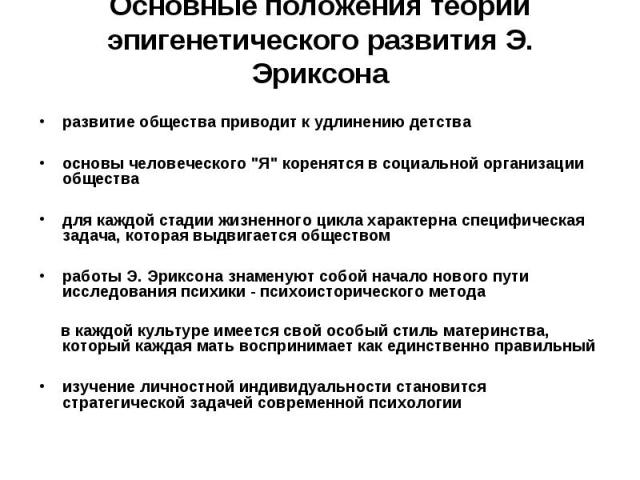 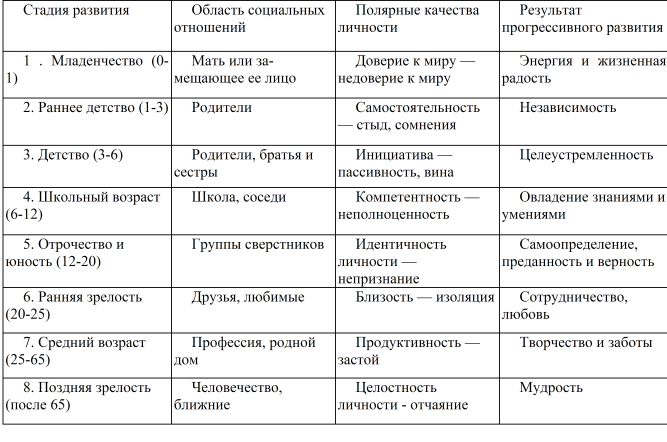 Э.Эриксон «Детство и общество» (Erikson, 1963)
Психосоциальный кризис – «поворотный момент в жизни индивидуума, который возникает как следствие достижения определенного уровня психологической зрелости и социальных требований, предъявляемых к индивидууму на этой стадии»
Содержание психосоциальных кризисов в разные возрастные периоды
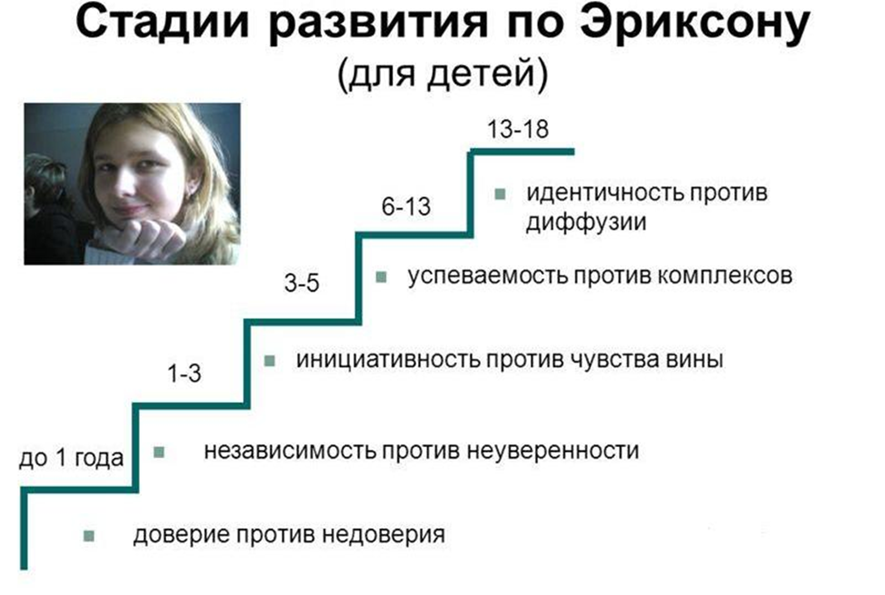 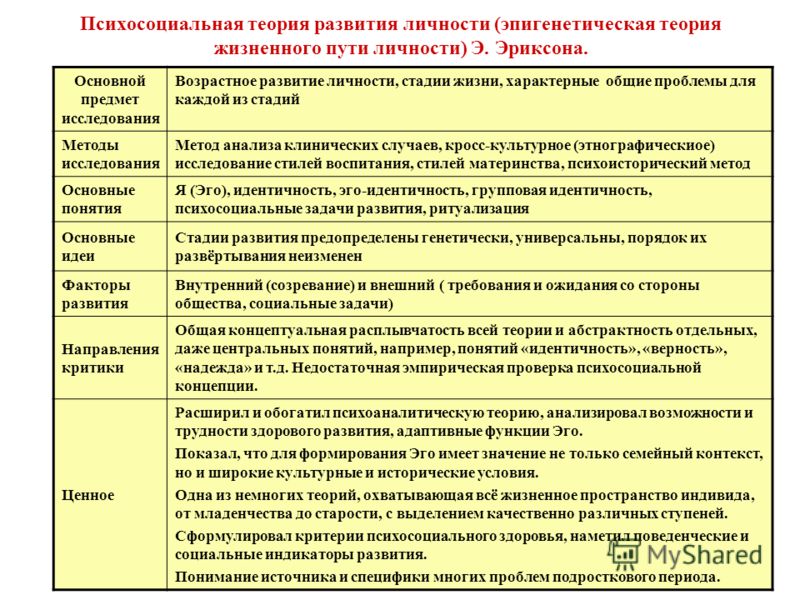 Спасибо за внимание!